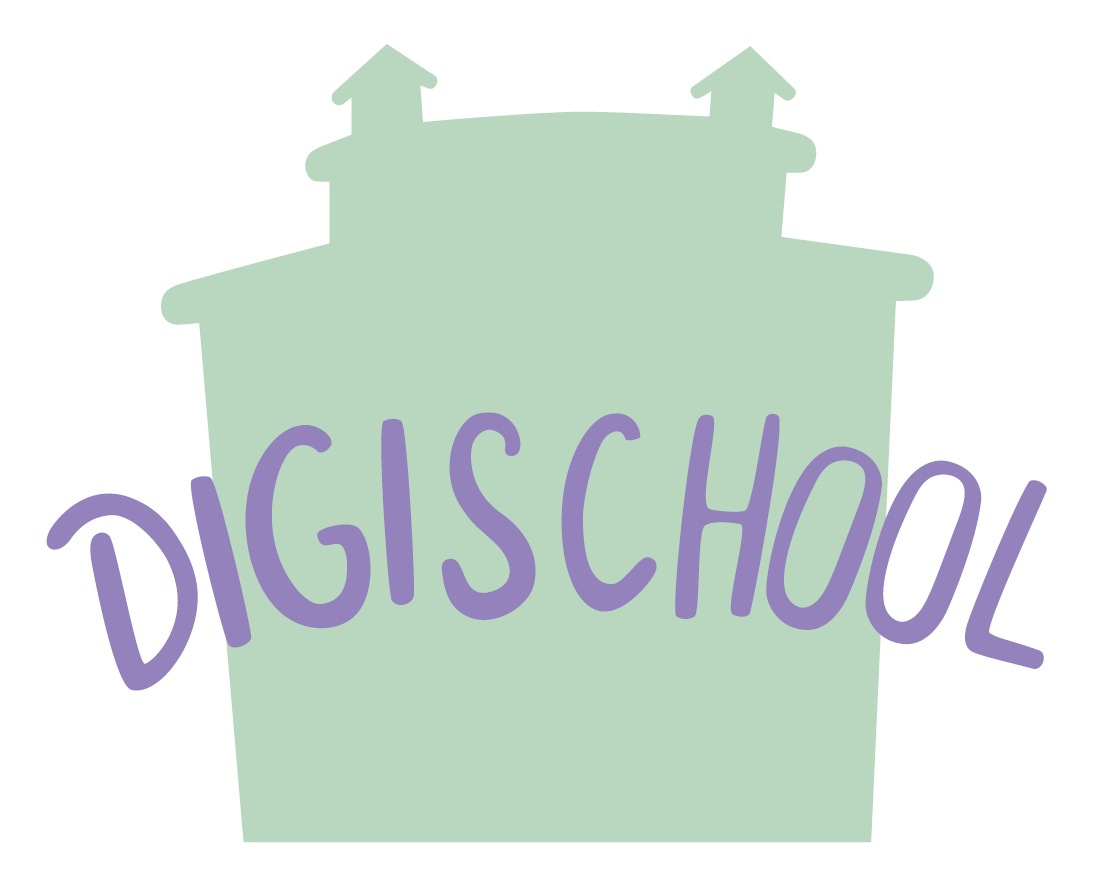 Metabolism II.
Project number 2020-1-SK01-KA226-SCH-094350 
Gymnázium a Jazyková škola s právem státní jazykové zkoušky Zlín
Tato fotka od autora Neznámý autor s licencí CC BY
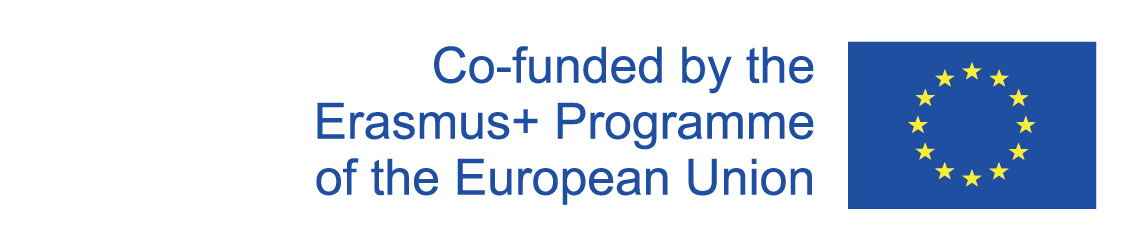 Metabolism II.
SUBJECT: CHEMISTRY 
SPECIFICATION: Biochemistry lesson
AGE OF STUDENTS: 17-19
1 LESSON : 45 min
2020-1-SK01-KA226-SCH-094350
2
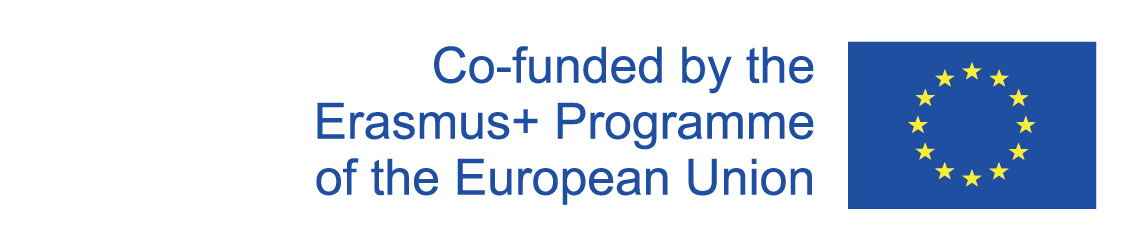 C O N T E N T
Acetyl-CoA – the importance and formation
01
02
Metabolic pathways interconnections
03
Three phases of catabolism
Final test
04
2020-1-SK01-KA226-SCH-094350
3
Metabolic pathways interconnection
Metabolic pathways are interconnected

The same substance Acetyl–CoA is formed within metabolism of three basic nutrients

Acetyl-CoA enters the citric acid cycle
4
Nutrients catabolic pathways interconnection in an organism:
Saccharides
Lipids
Proteins
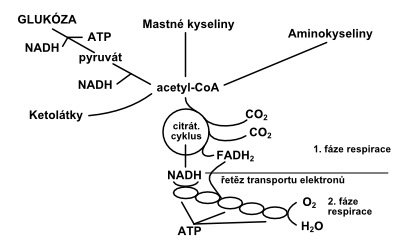 Acetyl-CoA
5
Tato fotka od autora Neznámý autor s licencí CC BY
Coenzyme A molecule
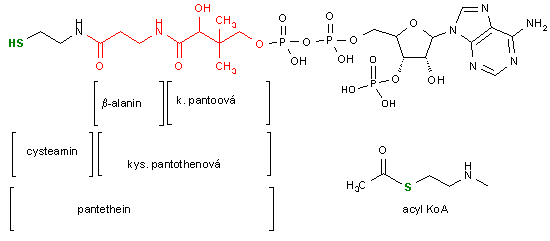 6
Acetyl-CoA formation
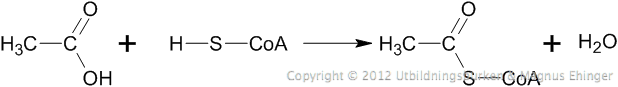 CoA
acetyl-CoA
coenzyme A
acetic acid
7
lipids
VMK beta-oxidation
saccharides
glycolyse
proteins
proteins metabolism
Acetyl-CoA
α – amino acids
pyruvate
CoA
2H2O
α –keto-acids
citric acid cycle
GTP
2CO2
GDP + Pi
3NAD+
3NADH/H+
FAD
FADH2
respiratory chain
n ATP
n ADP + Pi
2O2
4H2O
8
polysaccharides, oligosaccharides  
starch, sucrose, lactose, maltose
monosaccharides  
glucose, fructose, galactose
glycerol
glucose-6-phosphate
CoA
glycolysis
Pentose phosphate pathway
citric acid cycle
pyruvate
Acetyl-CoA
reduction
respiratory chain
lactate
ribose
9
Lipids  
fats, oils
fatty acids
palmitic a., stearic a., oleic a.…
glycerol
beta-oxidation
CoA
citric acid cycle
Acetyl-CoA
respiratory chain
10
Proteins
amino-acids
(20 proteinogenic AMK)
the urea cycle
NH3
urea (carbamide)
CoA
various ways of elimination
citric acid cycle
Acetyl-CoA
respiratory chain
11
Phases of catabolism
Catabolism of individual nutrients can be divided into three phases.  
These phases differ from each other in:
substances at the beginning of each phase and those that are formed
conditions under which the reaction run
process location (organ and/or cell)
energy gain
12
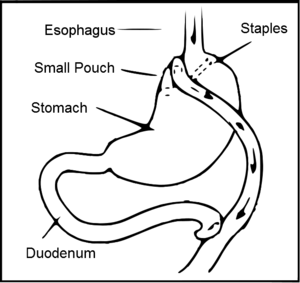 Phase 1
Large molecules break into smaller units
lipids into glycerol and VMK
polysaccharides, oligosaccharides into monosaccharides (glucose, fructose)
proteins into amino-acids (20 basic amino-acids)
A smaller number of simple units are formed out of large a number of molecules

2) Fission is run by hydrolases (hydrolysis of a bond)

3) Anaerobic reactions

4) Take place in gastrointestinal trackt
5) No energy gain
13
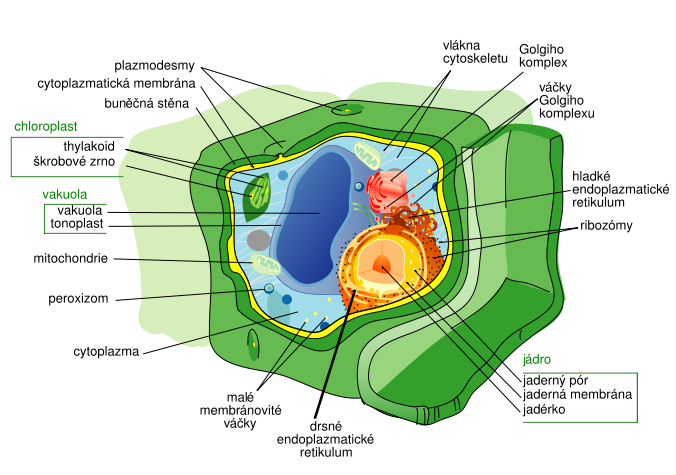 Phase 2
Substances formed in the phase 1 are transported into pyruvate and Acetyl-CoA

2) Fission is run by oxidoreductase enzymes (dehydrogenation of substrates)

3) Takes place in cell cytoplasm and mitochondrion

4) Small energy gain – the energy is stored in acetic acid (Acetyl-CoA). 
Hydrogen atoms are formed with the energy to be used
14
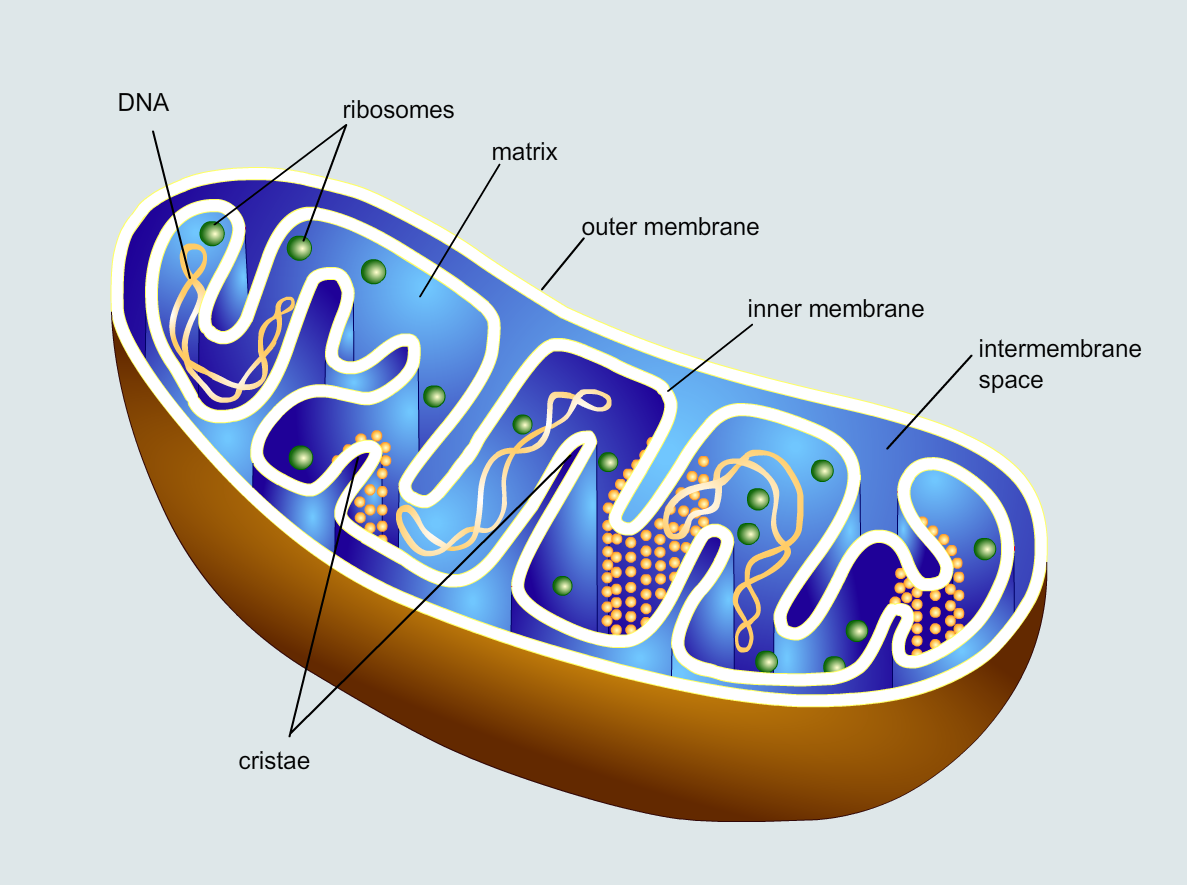 Phase 3
1) So called Krebs (citric acid) cycle which is linked to respiratory chain.

2) Acetyl-CoA oxidises to carbon dioxide. 8 atoms of hydrogen are formed out of 1 molecule of Acetyl-CoA; the atoms join with oxygen to form water and release energy. 

3) Run in mitochondrion.

4) Large energy gain. The energy is stored in an ATP molecule.
15
Final test
16
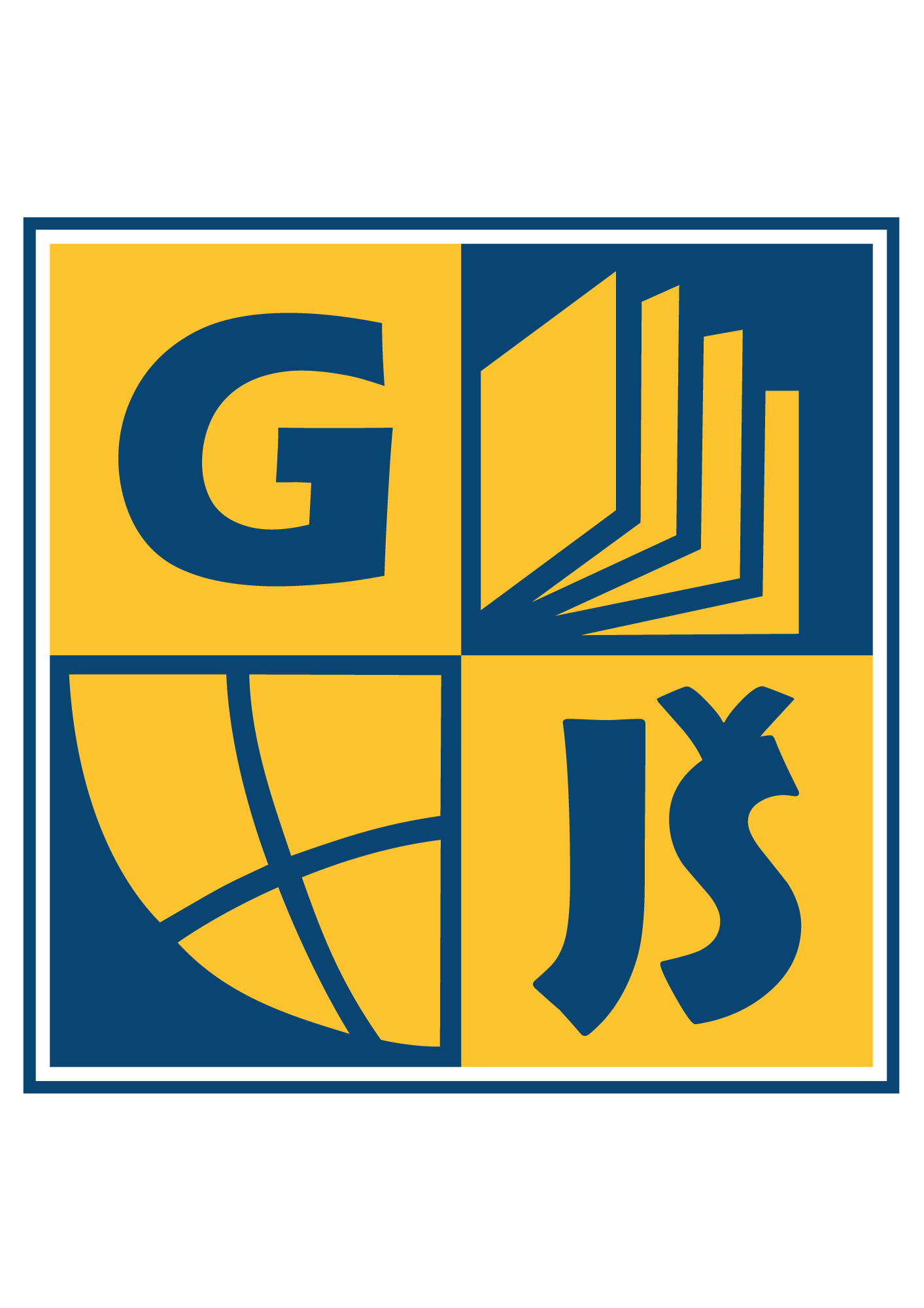 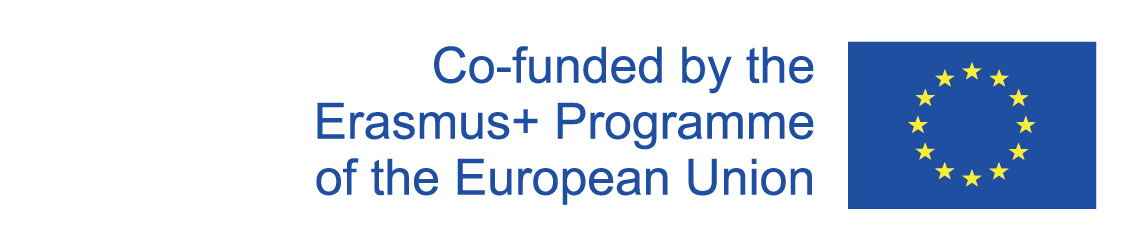 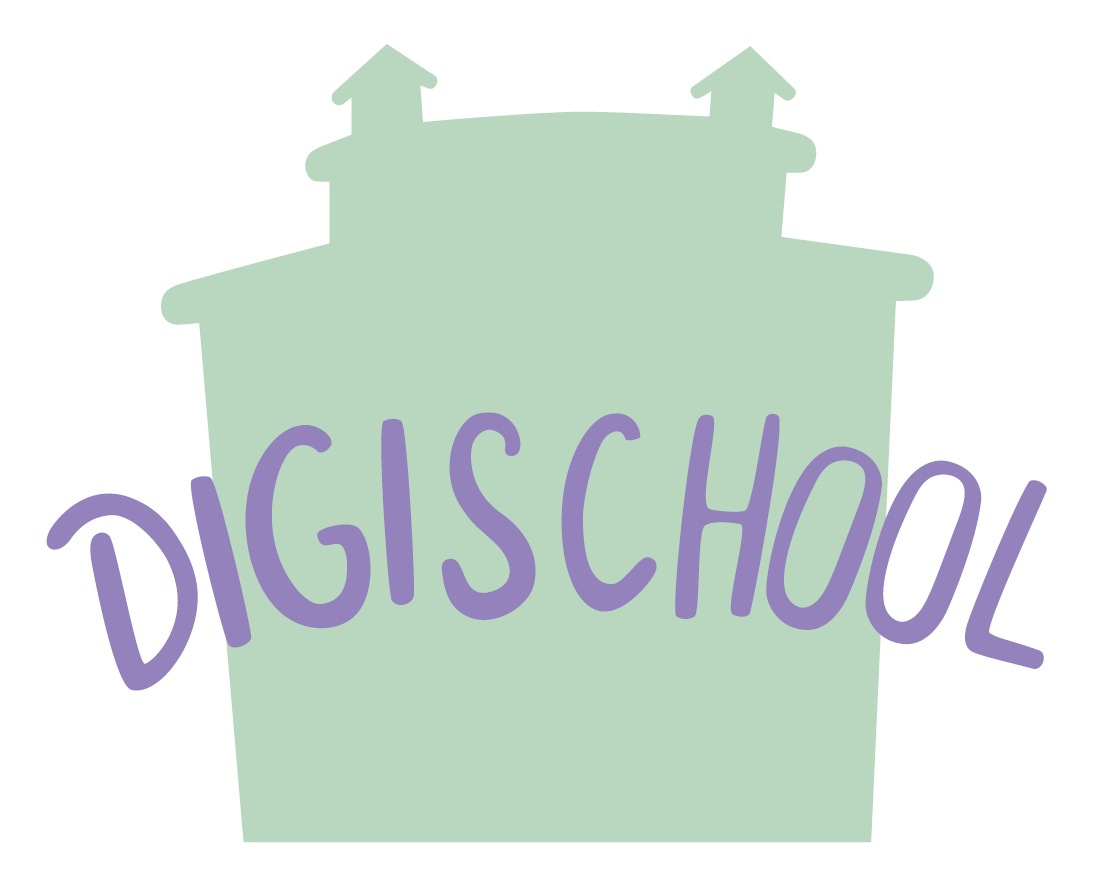 2020-1-SK01-KA226-SCH-094350	DIGI SCHOOL
Délka projektu:  01. 03. 2021 – 28. 02. 2023
Rozpočet partnerství: 101.092,-€ 
Rozpočet GJŠ Zlín: 20.829,- €
Intelektuální výstupy všech partnerů: ANJ, NEJ, FRJ,SPJ, DEJ, OBN, CHE, GEO, MAT, BIO, EKN, ITK, 
HUV, ETV
Intelektuální výstupy GJŠ Zlín v předmětech MAT, GEO, CHE, SPJ
2020-1-SK01-KA226-SCH-094350
17
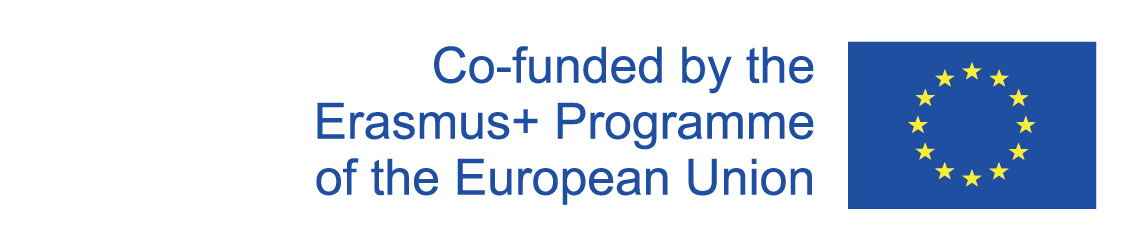 EN The European Commission's support for the production of this publication does not constitute an endorsement of the contents, which reflect the views only of the authors, and the Commission cannot be held responsible for any use which may be made of the information contained therein.
ČR Podpora Evropské komise na zhotovení této práce nevyjadřuje názor Komise, obsah je názorem autora a Komise není zodpovědná za informace v práci obsažené.
2020-1-SK01-KA226-SCH-094350
18